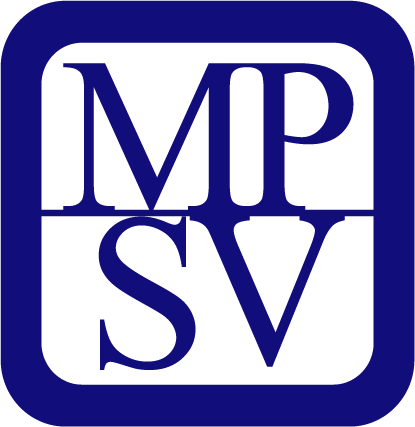 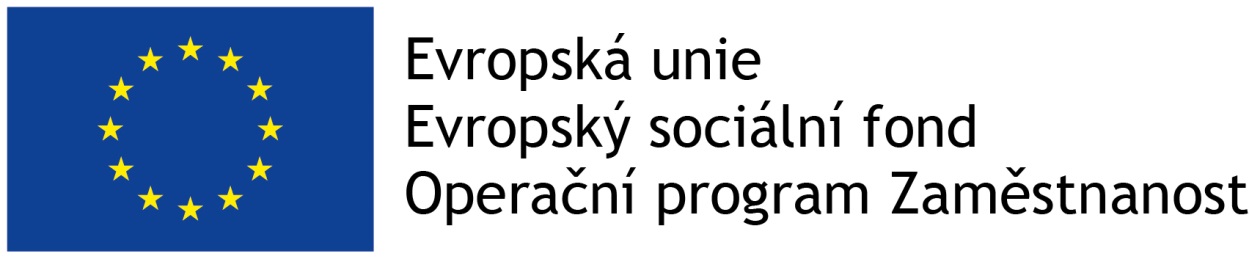 Sociální práce
Andrea Faltysová

vedoucí oddělení 
koncepce sociální práce a vzdělávání 
Ministerstva práce a sociálních věcí
Zákon o sociálních pracovnících
Historie vzniku 
VZZ SP
Obecný zákon
Registrace
Obor sociální práce
Profesní komora
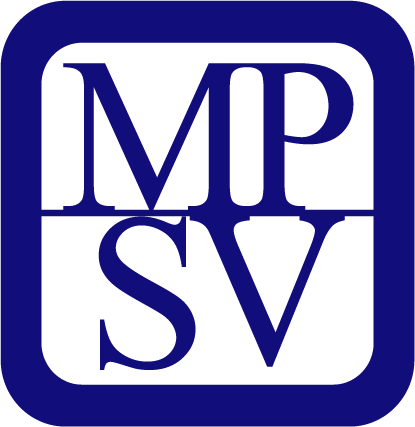 Novela z. č. 108/2006 Sb.
Vládní návrh novely předložen na jaře 2017
10. 10. 2017 předložen senátní návrh novely zákona o sociálních službách (tisk č. 208)
Vyhlášky
Novela vyhlášky č. 505/2006 Sb. 
Nové vyhlášky:
Návrh vyhlášky o minimálních materiálních a technických podmínkách poskytování sociálních služeb
Návrh vyhlášky, kterou se stanoví podmínky pro zpracování a strukturu střednědobého plánu rozvoje sociálních služeb
Standardy sociální práce
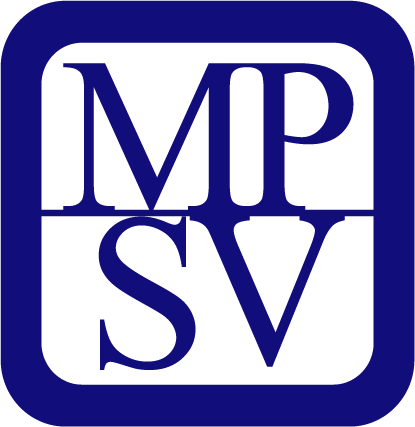 Sociální práce
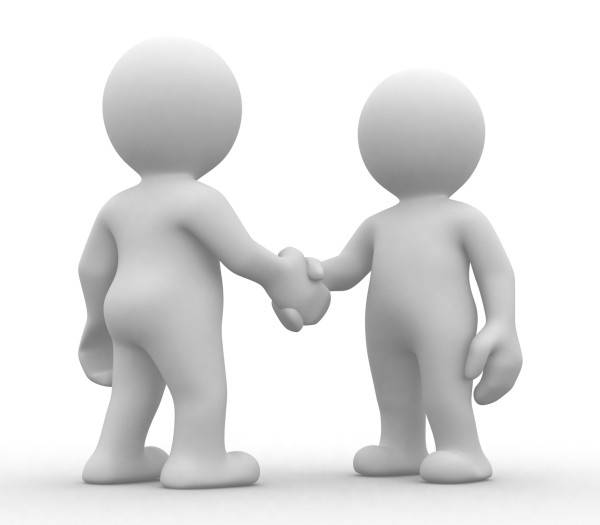 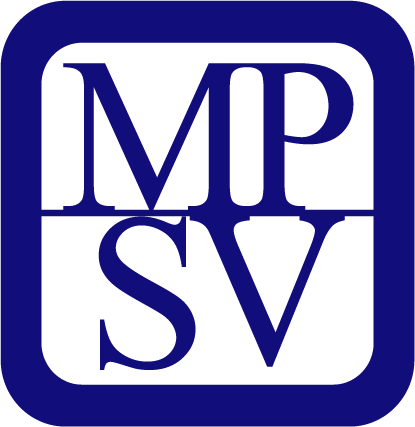 Sociální práce
Pro upřesnění se § 1 doplňuje o výkon činností sociální práce, včetně upřesnění tohoto výkonu ve veřejné správě,
§ 88 písm. d)  společně s osobou, které poskytuje sociální službu s ohledem na nepříznivou sociální situaci, kterou s osobou řeší, plánovat a hodnotit průběh poskytování sociální služby podle sjednaných cílů spolupráce a uzavřené smlouvy o poskytnutí sociální služby a vést písemné individuální záznamy v rozsahu přiměřeném nepříznivé sociální situaci o průběhu a hodnocení poskytování sociální služby této osobě; plnění této povinnosti koordinuje zejména sociální pracovník,
§ 91 odst. 6 obecní úřad s rozšířenou působností podle sídla tohoto zařízení.
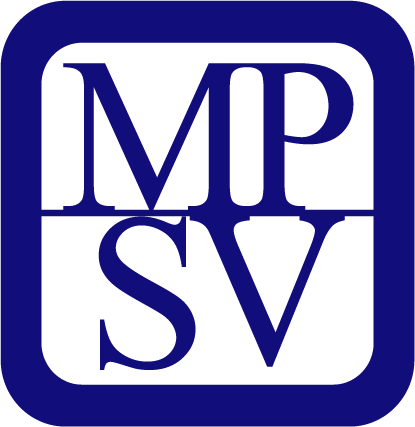 § 91d Pověřený obecní úřad
činnosti sociální práce vedoucí k řešení nepříznivé sociální situace a k sociálnímu začleňování osob v místě jejich skutečného pobytu, zejména provádí depistážní činnost a sociální šetření a poskytuje sociální poradenství; přitom spolupracuje s obcemi v jeho správním obvodu, ORP a KrP ÚP, KÚ a sociálními a zdravotnickými službami,
ve spolupráci se sociálními službami zjišťuje využití jejich kapacit a informace o odmítnutých zájemcích; tyto údaje předává ORP a KÚ,
bezodkladně informuje ORP a KÚ, pokud v rámci své činnosti zjistí skutečnosti nasvědčující poskytování sociálních služeb bez oprávnění.
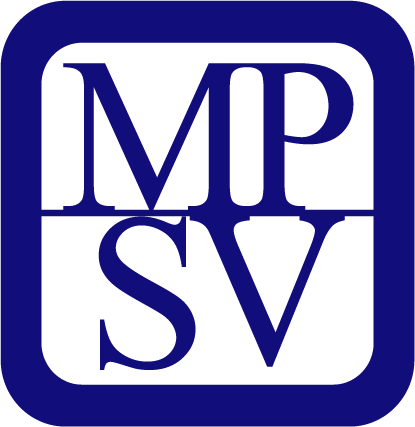 ORP
Ustanovení zůstávají převážně beze změny, až na:
místní příslušnost se řídí místem trvalého nebo hlášeného skutečného pobytu osoby,
prostřednictvím sociálního pracovníka na území svého správního obvodu koordinuje poskytování sociálních služeb a realizuje činnosti sociální práce vedoucí k řešení nepříznivé sociální situace a k sociálnímu začleňování osob, zejména provádí depistážní činnost a sociální šetření a poskytuje sociální poradenství; přitom spolupracuje s krajskou pobočkou Úřadu práce a krajským úřadem.,
bezodkladně informuje krajský úřad, pokud v rámci své činnosti zjistí skutečnosti  nasvědčující poskytování sociálních služeb bez oprávnění.
prostřednictvím sociálního pracovníka – sociálního kurátora provádí depistážní činnost, poskytuje sociální poradenství a zprostředkuje poskytování sociálních služeb osobám … doplněny osoby bez přístřeší
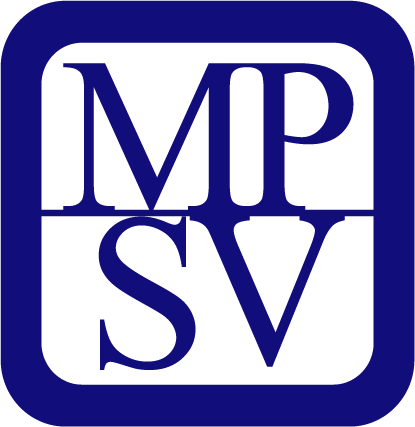 Krajský úřad
zajišťuje ve spolupráci s poskytovateli sociálních služeb, POU, ORP a KP ÚP příslušnými podle místa skutečného pobytu osob, poskytnutí sociálních služeb osobám, které se nacházejí v bezprostředním ohrožení života nebo zdraví a nejsou schopny samy si zajistit poskytování sociálních služeb, v případě, kdy poskytovatel sociálních služeb ukončil poskytování sociálních služeb z důvodu zrušení registrace nebo pozbytí její platnosti, když jej nucený správce informoval, že dojde ke snížení kapacity nebo zrušení sociální služby, když jej POU nebo ORP o důvodném podezření, že v jejich správním obvodu je poskytována sociální služba bez oprávnění nebo když jej ORP  informoval o zjištění, že pro osobu není v jeho správním obvodu dostupná sociální služba.
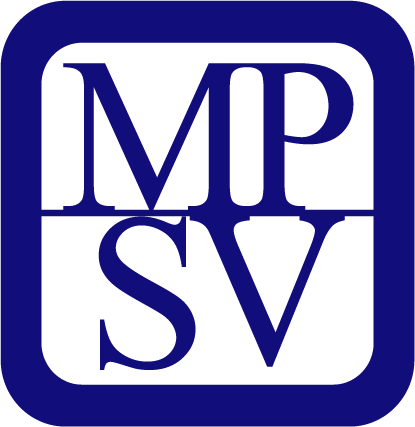 § 93a - SP POU, ORP a KÚ výměna informací; standardy činností sociální práce 
93b – vzdělávání vedoucích pracovníků POU, ORP a KÚ; 8 hod
§ 109 doplnění činností sociální práce
	podle konkrétní situace používá metody a techniky 	sociální práce, vyhodnocuje situace, spolupracuje 	s dalšími aktéry v sociální oblasti za účelem řešení 	nepříznivé sociální situace, spolupracuje s příslušnými 	institucemi, zprostředkovává poskytování sociálních 	služeb a další pomoci.
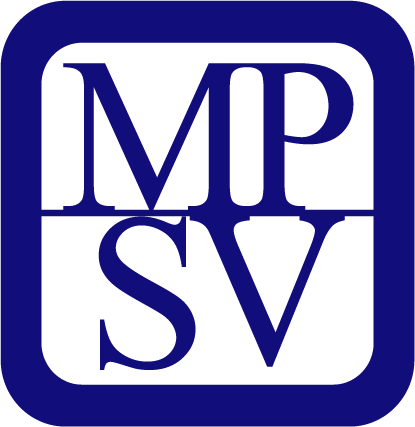 Další oblasti úpravy
§ 113 Předpoklady pro výkon inspekce v soc. sl.
Bezúhonnost, zdr. způsobilost, svéprávnost, odborná kvalifikace a 6 let praxe z toho min. 3 roky na pozici SP nebo PSS
Zaměstnavatel je povinen zajistit další vzdělávání 
§ 114 Předpoklady pro výkon supervize
Bezúhonnost, zdr. způsobilost, svéprávnost, odborná kvalifikace (Mgr.) a 6 let praxe na pozici dle § 115 a § 116a z toho až 3 roky mimo soc. služby
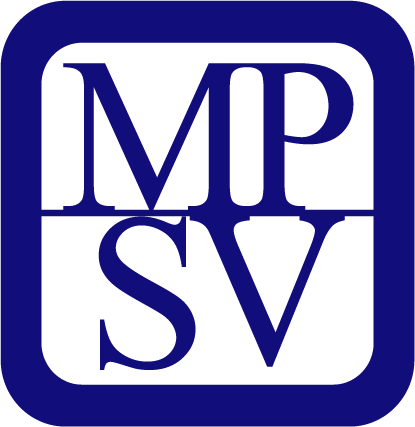 § 115 SP, PSS, zdrav. a ped. pracovníci; další odborníci a dobrovolníci
§ 116a Další odborní pracovníci v sociálních službách + odborná kvalifikace + další vzdělávání (12 hod)
manželští a rodinní poradci, 
sociální pedagogové, 
právníci, 
psychologové, 
psychoterapeuti, 
tlumočníci českého znakového jazyka, 
přepisovatelé pro neslyšící uživatele českého jazyka,
jiní odborní pracovníci, kteří přímo poskytují sociální služby.
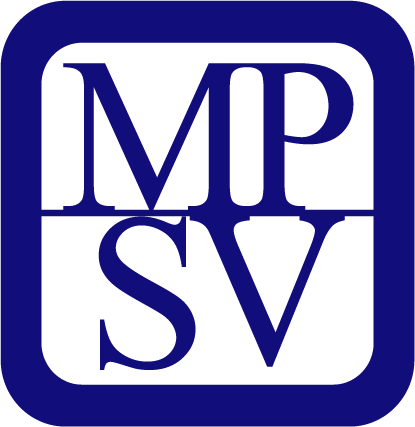 Pracovníci v soc. sl.
Navrhuje se především aktualizace v prováděcím předpisu (vyhl. č. 505/2006 Sb.)
Aktualizace obsahu kvalifikačního kurzu pro pracovníky v sociálních službách 
Úprava oborů vzdělání, při jejichž absolvování se nevyžaduje absolvování kvalifikačního kurzu pro pracovníky v sociálních službách.
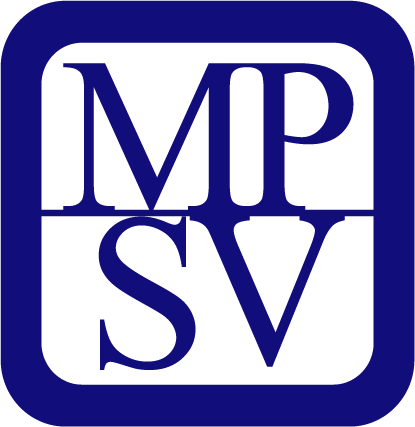 Registrace
Registrace podle místa poskytování, nikoliv sídla poskytovatele
Upřesnění kapacity sociálních služeb - okamžitá
Zrušení povinnosti poskytnout údaje ofinančním zajištění
Zahrnutí personálního a materiálně technického standardu (MTS) do registračních podmínek
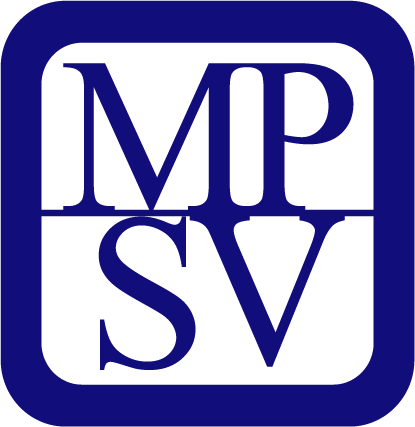 Nové pojetí údajů v registru
Nová možnost úprav poskytovateli:
kontakty na poskytovatele, telefon, webové stránky, fax, datová schránka, e-mail,
kontakty na sociální služby anebo místo nebo místa poskytování sociálních služeb, telefon, webové stránky, fax, datová schránka, e-mail,
provozní dobu každého zařízení anebo místa nebo míst poskytování sociálních služeb dle forem poskytování,
jméno, příjmení, titul vedoucího služby
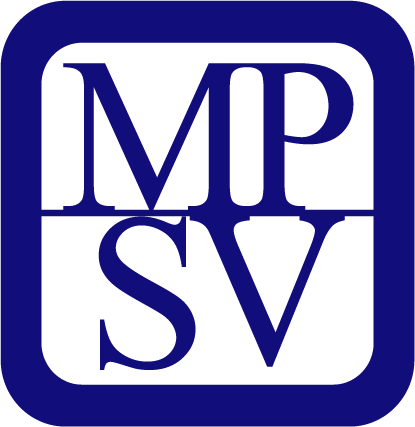 Nepříznivá sociální situace
při registraci se kromě okruhu osob a bude registrovat ještě nepříznivá sociální situace, kterou umí daná sociální služba řešit
okruh osob, pro který je služba určena, tedy cílová skupina (senioři, osoby se zdravotním postižením) a věková struktura jsou nedostačující pro přesnou definici skutečné potřebnosti pro poskytnutí sociální služby
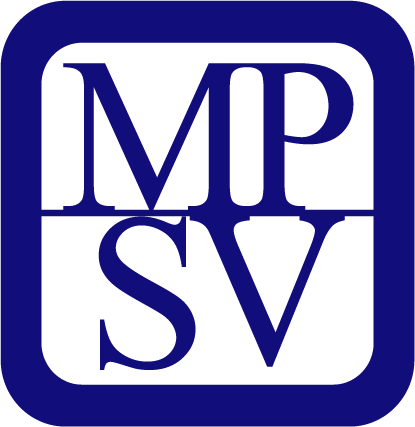 Změna druhologie
Sloučení některých druhů
Změna definice/cílové skupiny
Změna činností/úkonů
Vytvoření nových druhů služeb
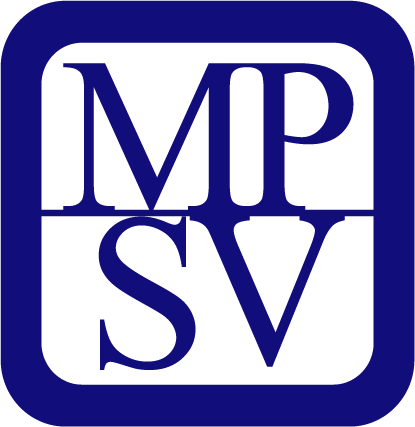 Domovy sociální péče
DpS + DZR

Cílová skupina:
osoby, které mají sníženou soběstačnost 

z důvodu věku, demence, 
chronického duševního onemocnění, 
závislosti na návykových látkách nebo nelátkových závislostí, 
nebo osobám, které vedou rizikový způsob života,

jejichž situace nebo zdravotní stav vyžaduje pravidelnou pomoc jiné fyzické osoby.
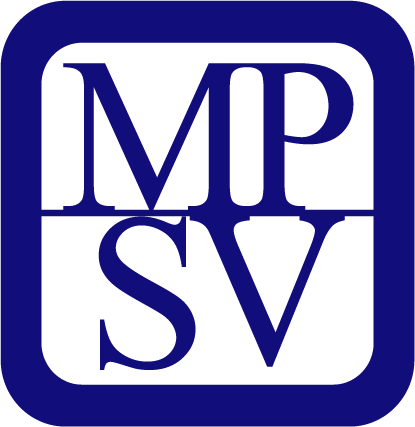 Služba pro osoby ohrožené genderově podmíněným násilím
Ambulantní, terénní nebo pobytová služba 
Zejména znásilnění, sexuální obtěžování nebo nebezpečné pronásledování
Základní činnosti:
sociálně terapeutické činnosti,
pomoc při uplatňování práv, oprávněných zájmů a při obstarávání osobních záležitostí,
výchovné, vzdělávací a aktivizační činnosti, 
telefonická krizová pomoc.
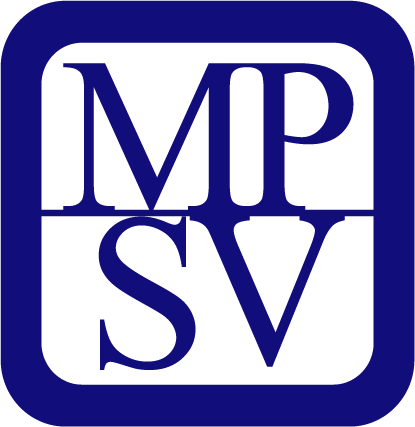 Tlumočení a zprostředkování komunikace pro osoby se sluchovým postižením a pro hluchoslepé
Nové činnosti a úkony:
 zprostředkování kontaktu se společenským prostředím
tlumočení pomocí komunikačních prostředků upravených podle jiného právního předpisu
zajištění přepisu mluvené řeči
zajištěné přepisu audiovizuálních záznamů
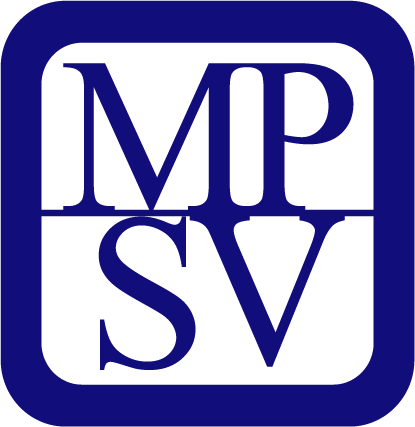 Pečovatelská služba
Nové činnosti:
výchovné, vzdělávací a aktivizační činnosti,
pomoc při uplatňování práv, oprávněných zájmů a při obstarávání osobních záležitostí,
umožnění kontaktu se společenským prostředím rodičům, kterým se narodily současně 3 nebo více dětí, prostřednictvím zajištění péče o děti do 4 let jejich věku,
pomoc při zajištění péče o děti rodičům, kterým se narodily současně 3 nebo více dětí, do 4 let věku těchto dětí.
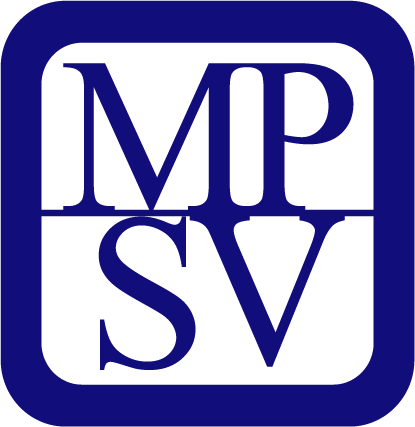 [Speaker Notes: Služba více reaguje na potřeby rodin s vícerčaty – proto nové dvě činnosti]
Další nové základní činnosti
psychosociální podpora při umírání
DSP, DOZP, § 52, § 52a

pomoc osobám blízkým k vyrovnání se s traumatem spojeným s umíráním a úmrtím blízké osoby
DSP, DOZP, § 52a

poskytnutí nebo zprostředkování potravinové a materiální pomoci
AD, K-centra, krizová pomoc, NDC, noclehárny, služby pro rodinu, TP
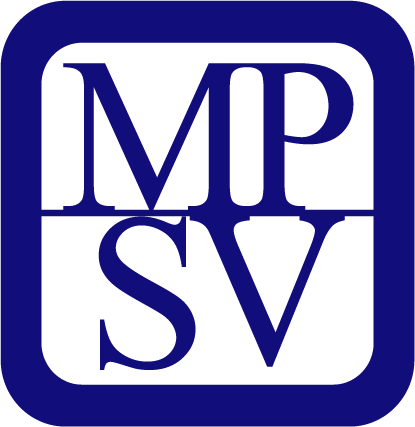 Další změny
Odlehčovací služba - na dobu nejdéle 90 dnů v kalendářním roce 
Domy na půl cesty - od 15 do 26 let , nebo pro osoby ze všech forem náhradní rodinné péče
Doplnění cílové skupiny do vybraných preventivních služeb – osoby ohrožené nelátkovými závislostmi
Terénní programy - rozvojové a nácvikové činnosti, které vedou k rozvoji nebo udržení schopností a  dovedností v přirozeném sociálním prostředí
Změna způsobu úhrad u chráněného bydlení
Stejné jako u DOZP
Služby, co se nemění…
Následující sociální služby zůstanou ve stávající podobě:
Tísňová péče
Průvodcovské a předčitatelské služby
Podpora samostatného bydlení
Centra denních služeb
Denní stacionáře
Týdenní stacionáře
Chráněné bydlení
Raná péče
Telefonická krizová pomoc
Nízkoprahová zařízení pro děti a mládež
Sociálně aktivizační služby pro seniory a osoby se zdravotním postižením
Sociálně aktivizační služby pro rodiny s dětmi
Terapeutické komunity
Sociální rehabilitace
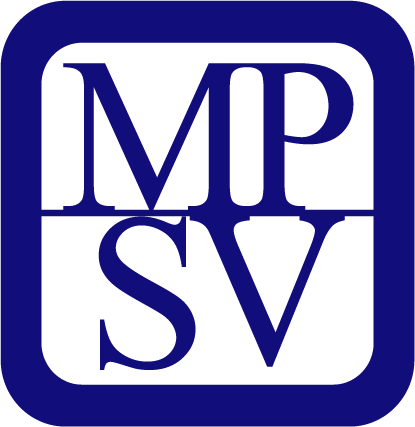 Kvalita a standardy
Nové povinnosti budou zpracovány v obecném znění 
budou závazné ve znění dílčích kritérií (vyhláška 505/2006 Sb.)

Kvalita je o procesu poskytování sociální služby s důrazem na dodržování lidských práv

Povinnosti a kritéria kvality sociálních služeb zpracovány v 5 oblastech kvality:
Garance služby
Proces poskytování sociální služby
Lidskoprávní oblast
Vedení dokumentace
Spolupráce a využívání dalších veřejných služeb
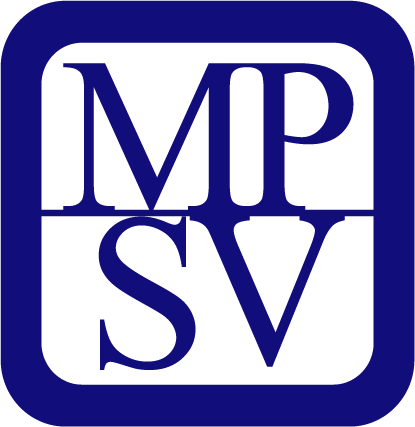 Metodická činnost
Doporučený postup 1/2012
Doporučené postupy sociální pracovník – sociální kurátor
Doporučené postupy odd. koncepce sociálních služeb
Dotace na výkon soc. práce
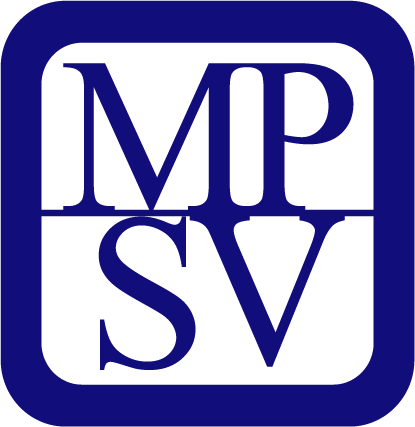 Katalog prací
Další legislativní návrhy
Projekt systémová podpora profesionálního výkonu sociální práce II
Projekt systémová podpora sociální práce v obcích
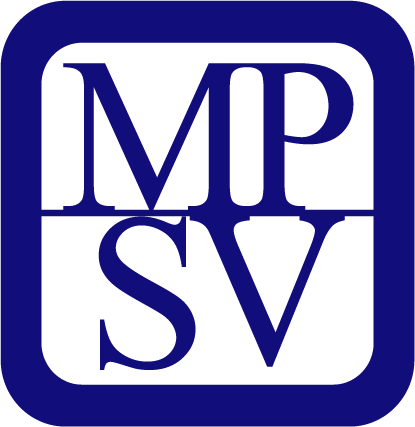 Děkuji Vám za pozornost
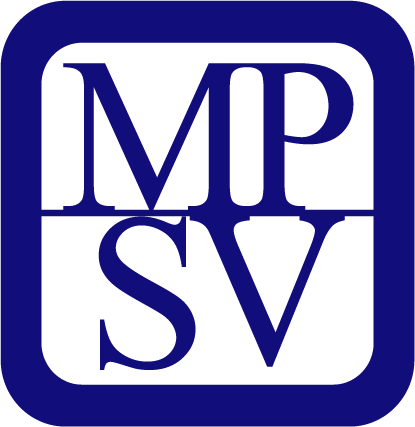